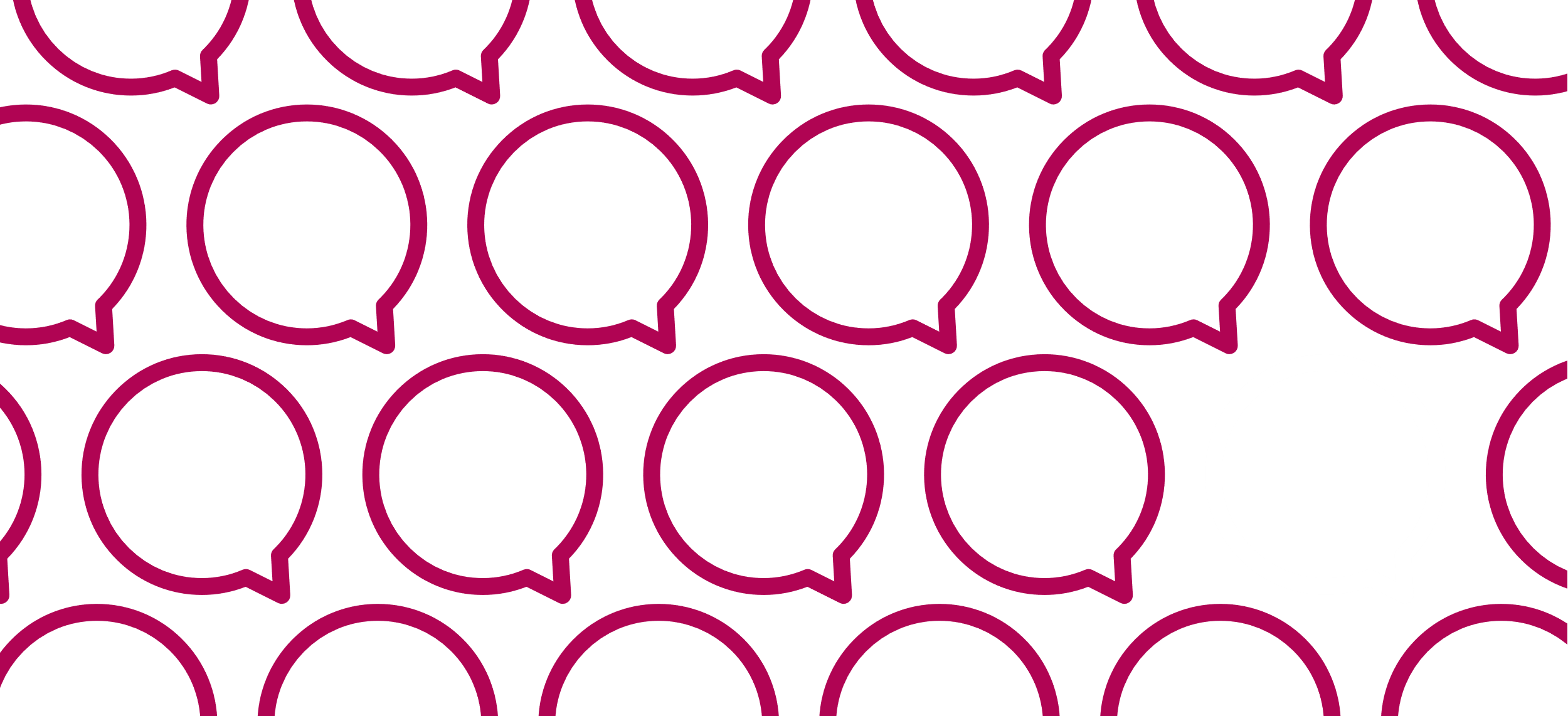 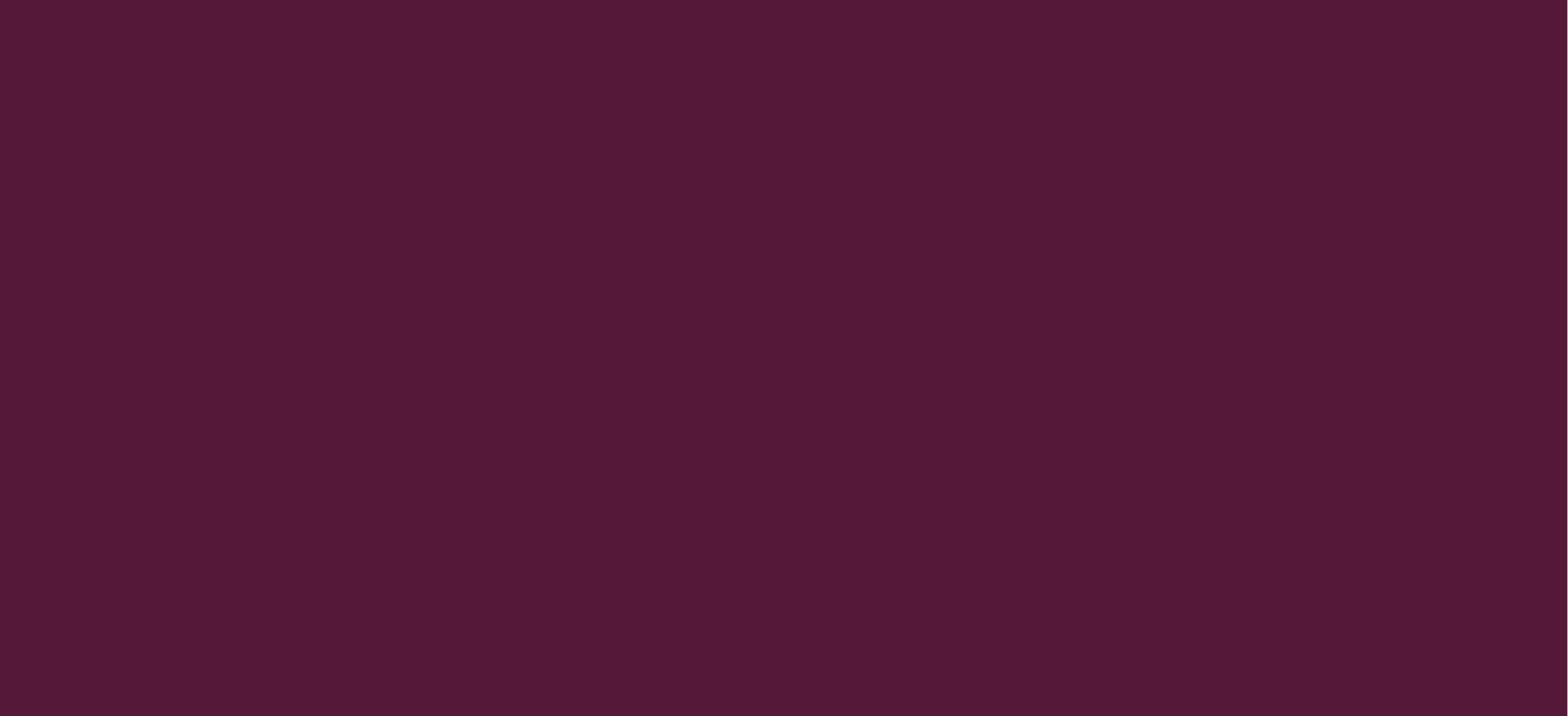 How to Respond to People's 
Stories
In this session, we’ll help you...

Learn how to respond using the Care Opinion site

Think about what the author might want from a response

Understand what makes a good response

Get impact from your feedback - and show it

Think strategically about responding and how it can create change in services
Stories – it’s about the conversation
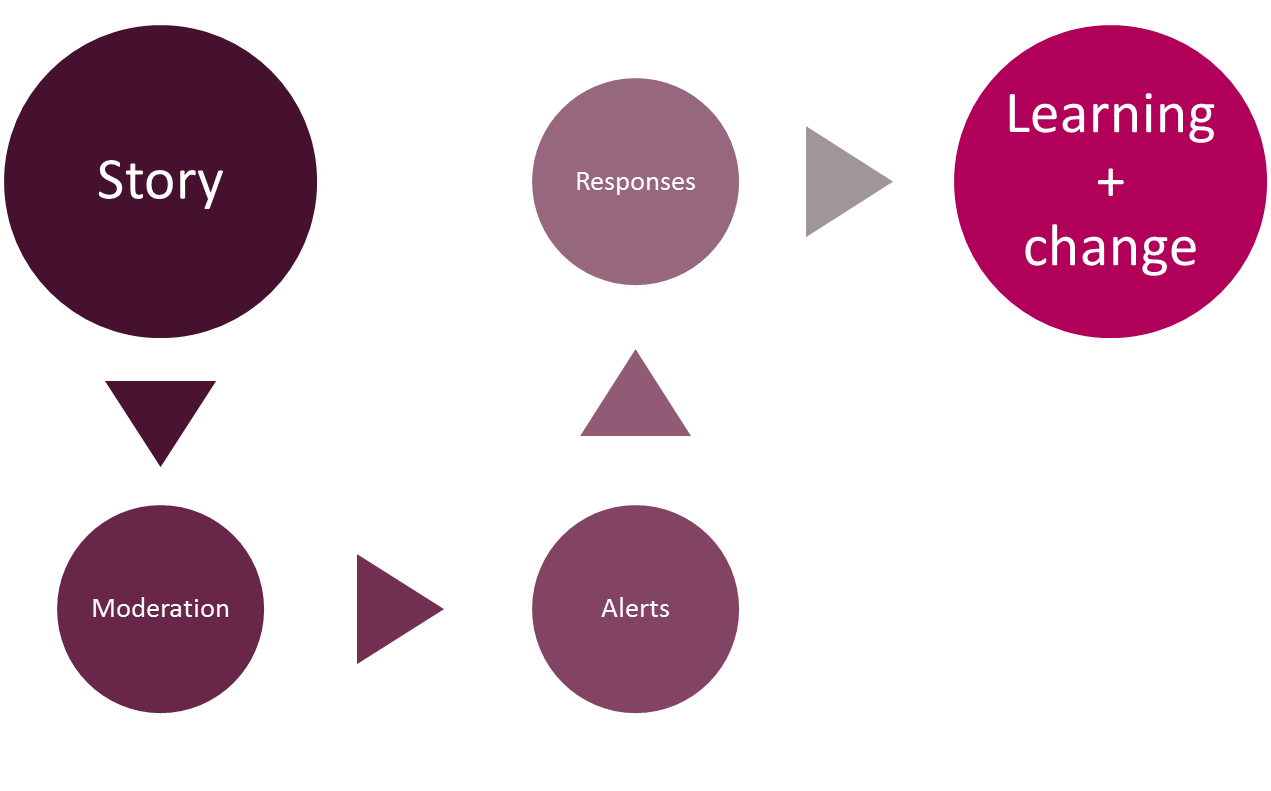 Points before we start!

You, other responders and the author can respond to each other as many times as you wish

Never ask an author to disclose their personal information publicly – All responses are public once published on the website

By having a transparent, honest and safe conversation on Care Opinion, you can demonstrate to the public, how your service listens to feedback, resolves problems and works towards positive change
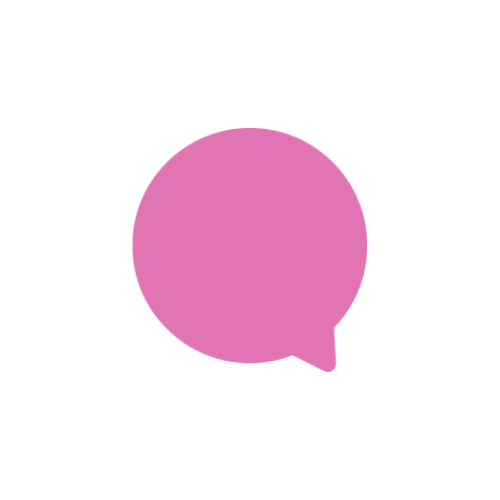 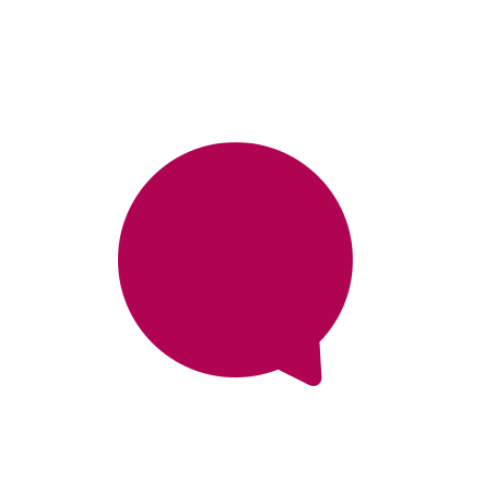 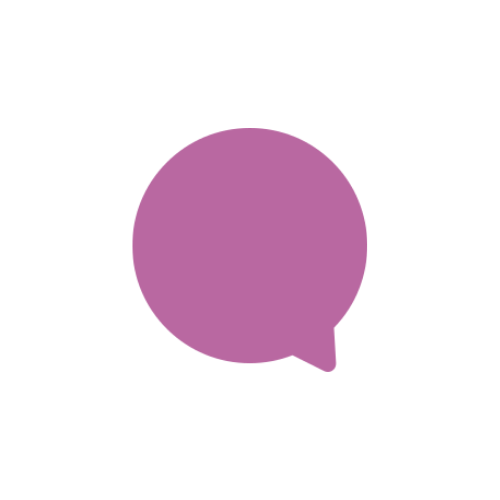 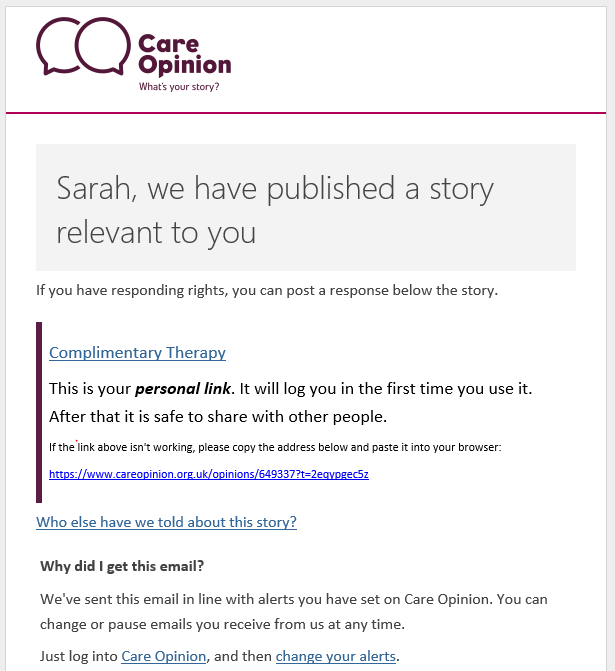 Practical Tip!
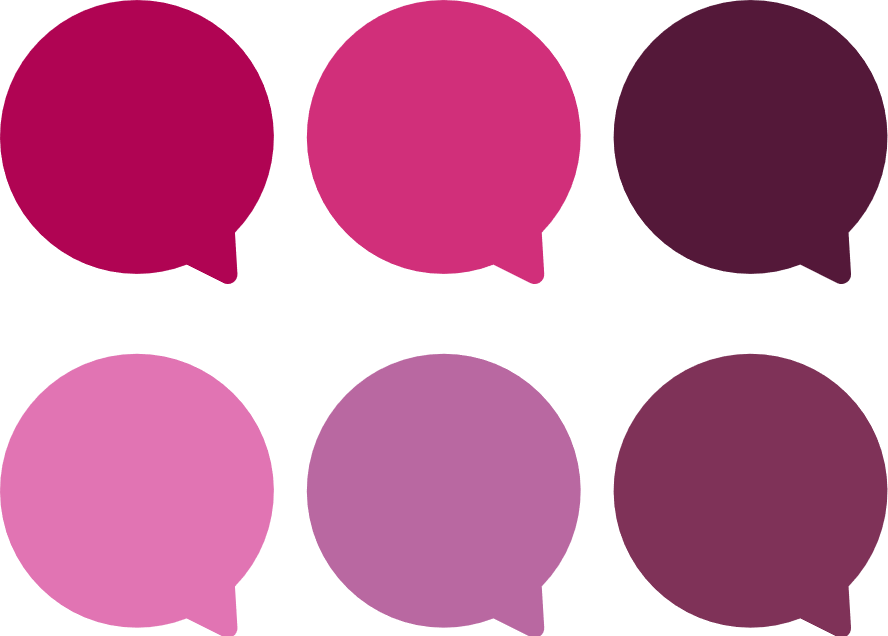 The link only log’s you into the site the 1st time
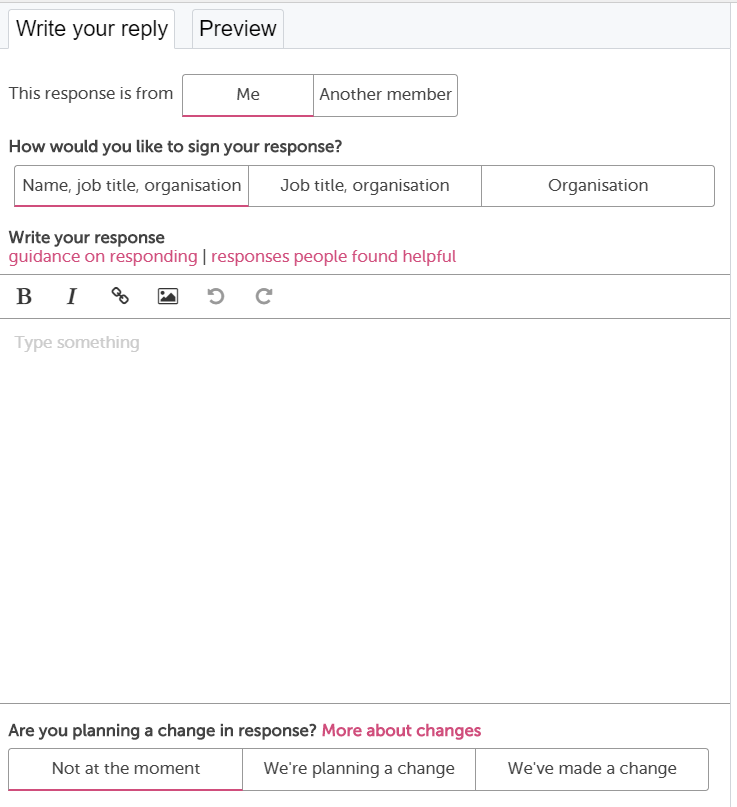 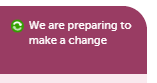 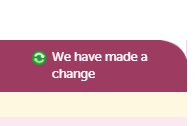 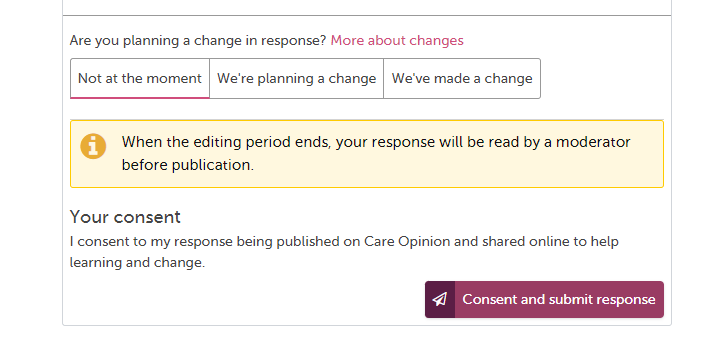 30 minutes editing time once submitted
What does a Response look like on Care Opinion?
Respond more than once to a story

Have multiple people respond to a story

Show you are making a change

Include a profile picture

Add links and images

Invite the author to reply to you or 
     offer a method of contacting you/service
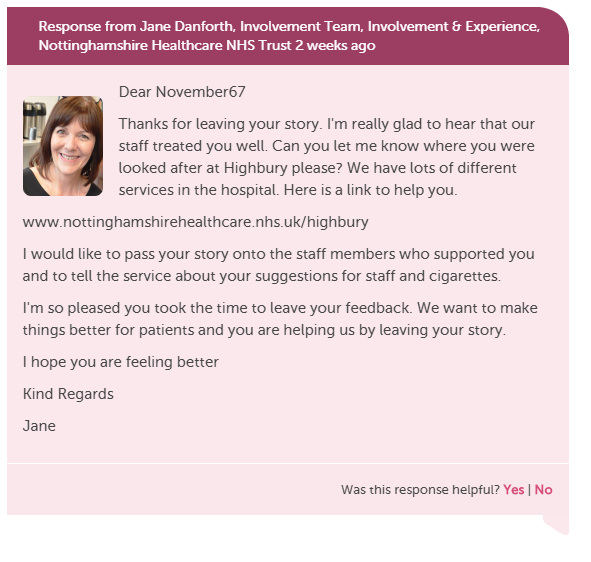 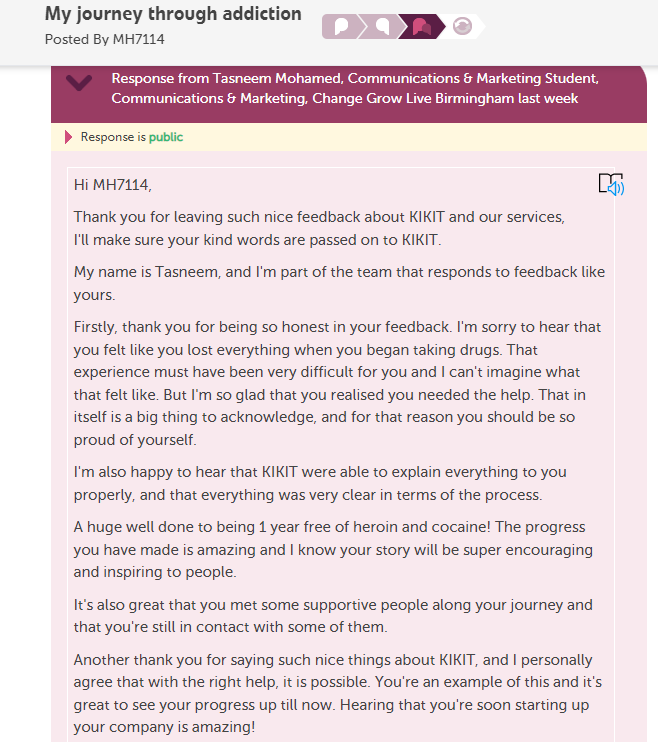 What does a really great  Response look like on Care Opinion?
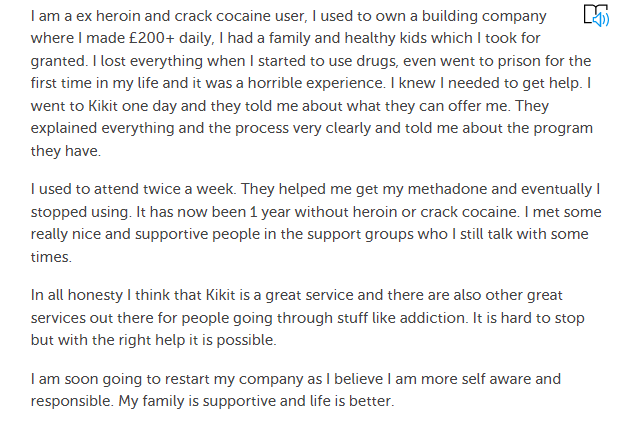 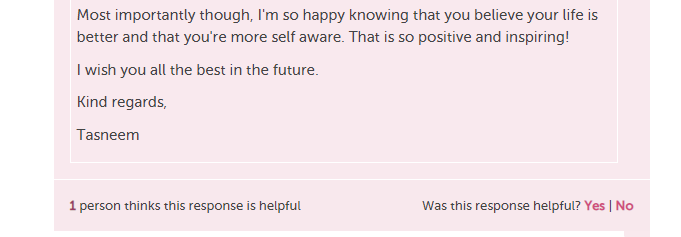 https://www.careopinion.org.uk/913476
What would we prefer not to see?
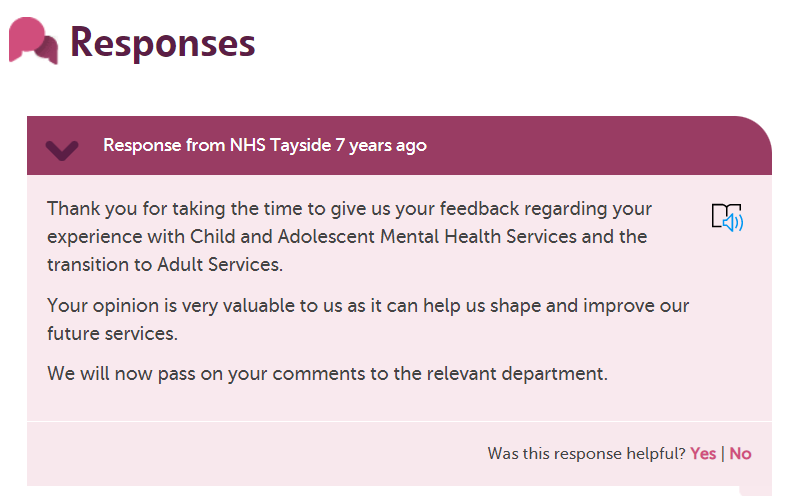 My daughter spend a long time in                 and as a mother when she was initially placed there my heart was broken, but after seeing the care she received not only with her but us all as a family it was fantastic.

There was so much progress made with her there.

My daughter was there over 5 years ago. She then went onto adult services and sadly this was a disaster, excluding the Community Mental Health Team.

Life was a battle and sadly I lost her in 2013. I believe if people are receiving help from a place it should remain in place until the patient is in a good place but I feel this transfer from child to adult transition is not great.

I’d just like to say anyone that’s involved with                  it’s 5 star treatment and I can’t thank them enough for everything they did do for my daughter and us as a family.
Discussion/take notes:
Compare the two responses
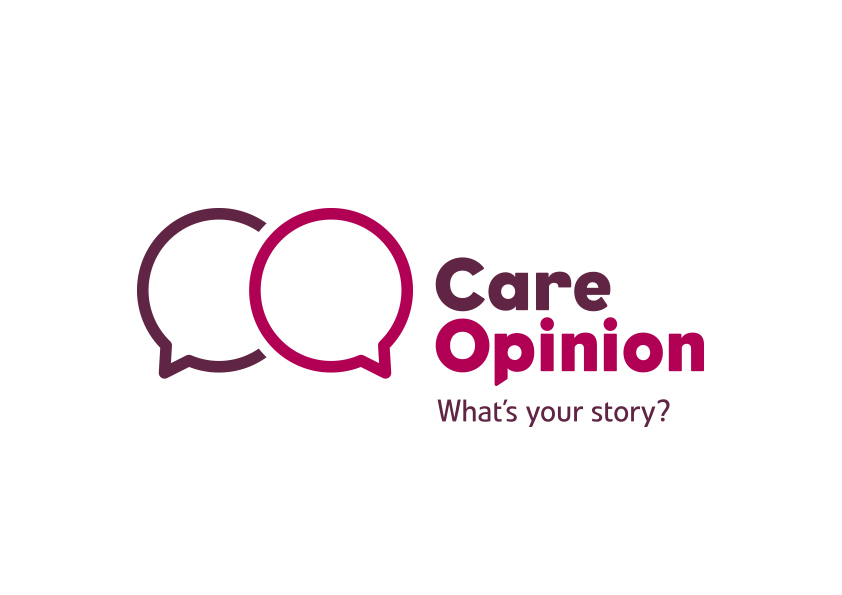 Examples of good responses


Apologising

Empathy and understanding

Explaining what normally happens or why things happen

Saying what you will do with the feedback

Saying what you will do to make an improvement
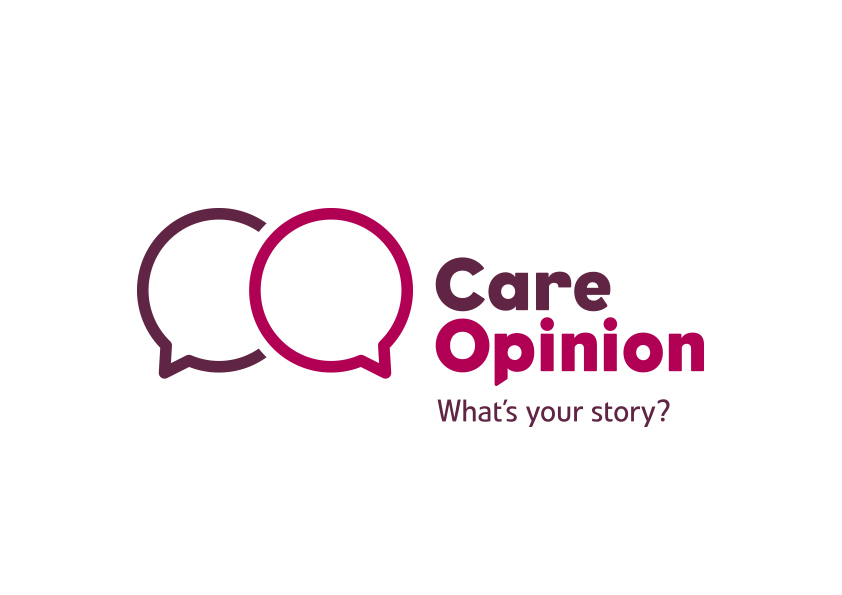 Apologising
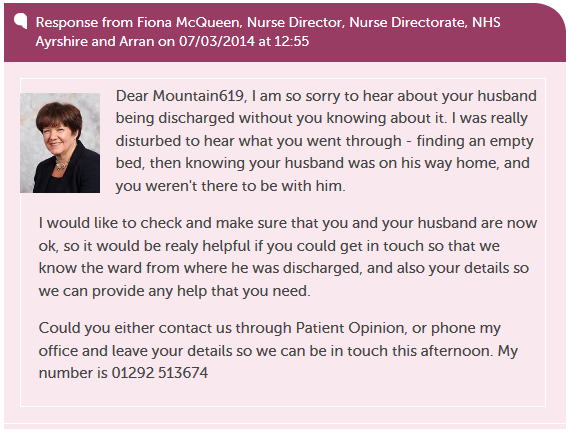 https://www.careopinion.org.uk/143573
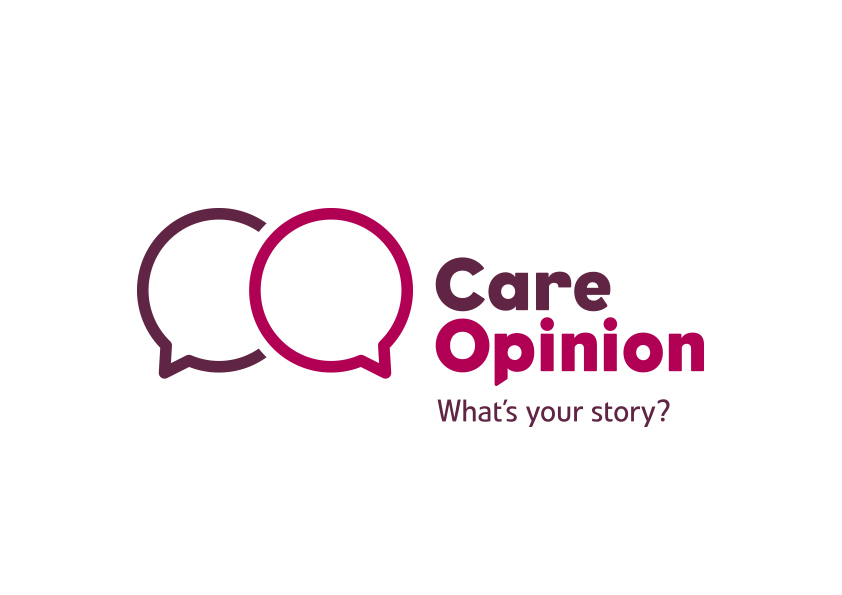 Empathy and understanding
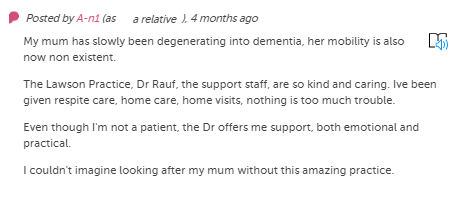 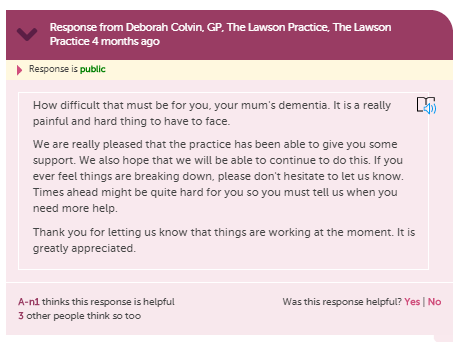 https://www.careopinion.org.uk/739814
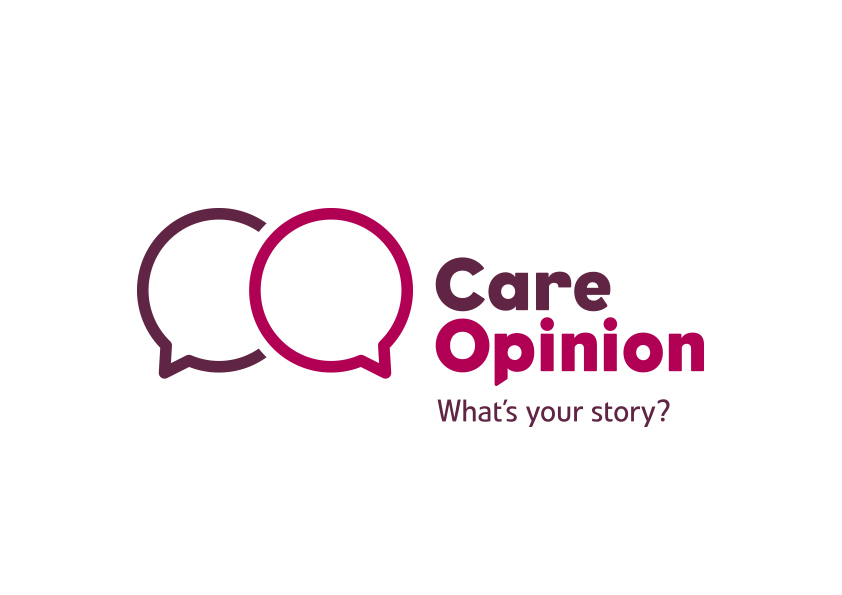 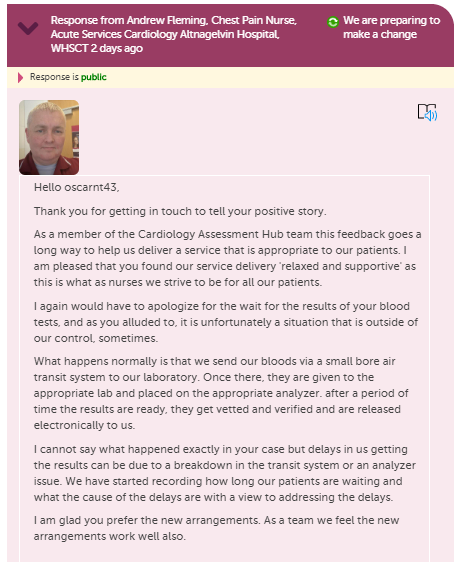 Explaining what normally happens or why things happen
https://www.careopinion.org.uk/773058
[Speaker Notes: Great example of how to respond thoughtfully.]
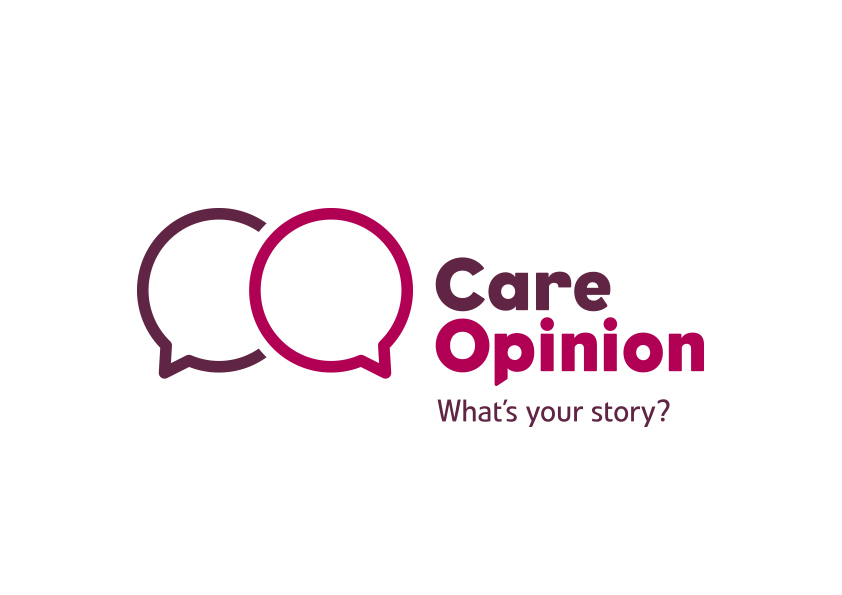 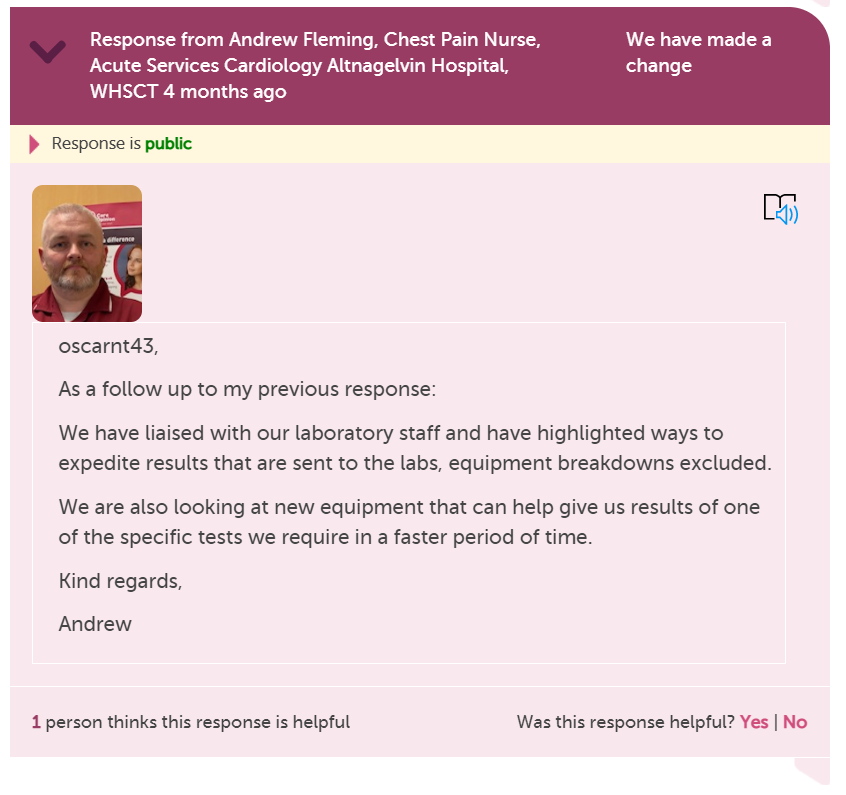 Making that ‘Planned Change’ 
into a 
‘Change made’
https://www.careopinion.org.uk/773058
[Speaker Notes: Great example of how to respond thoughtfully.]
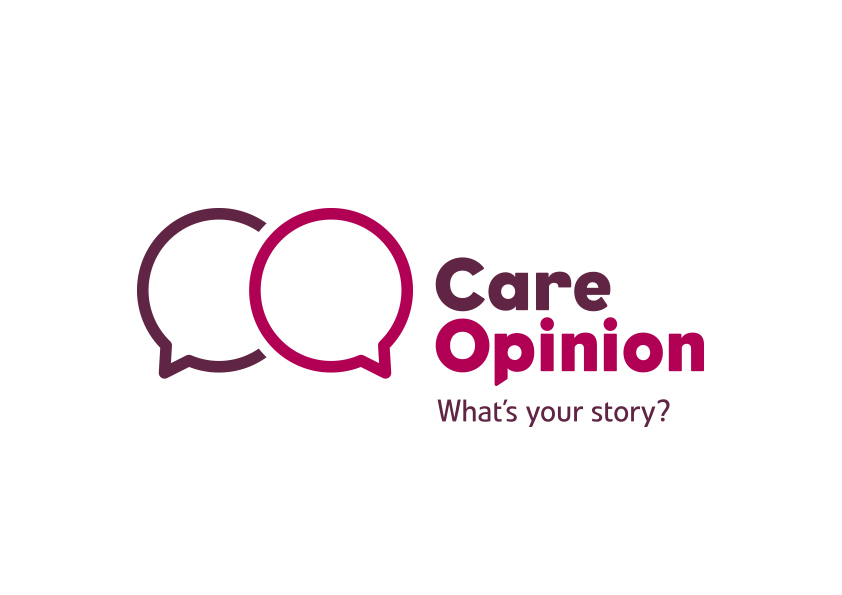 Saying what you will do with the feedback
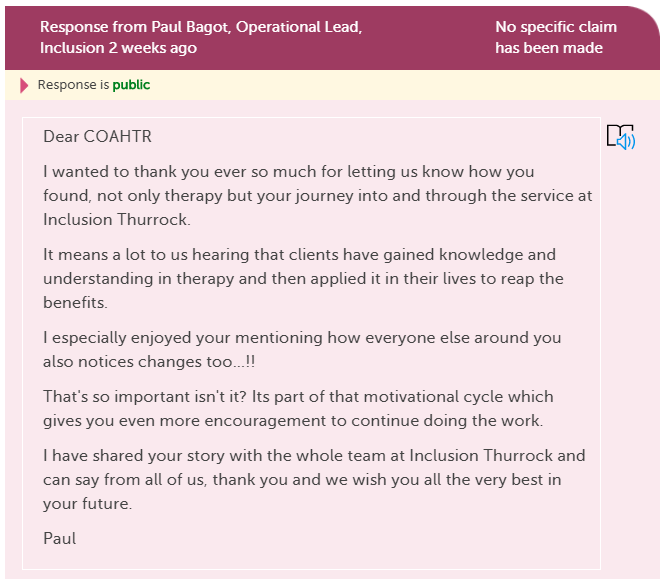 https://www.careopinion.org.uk/708178
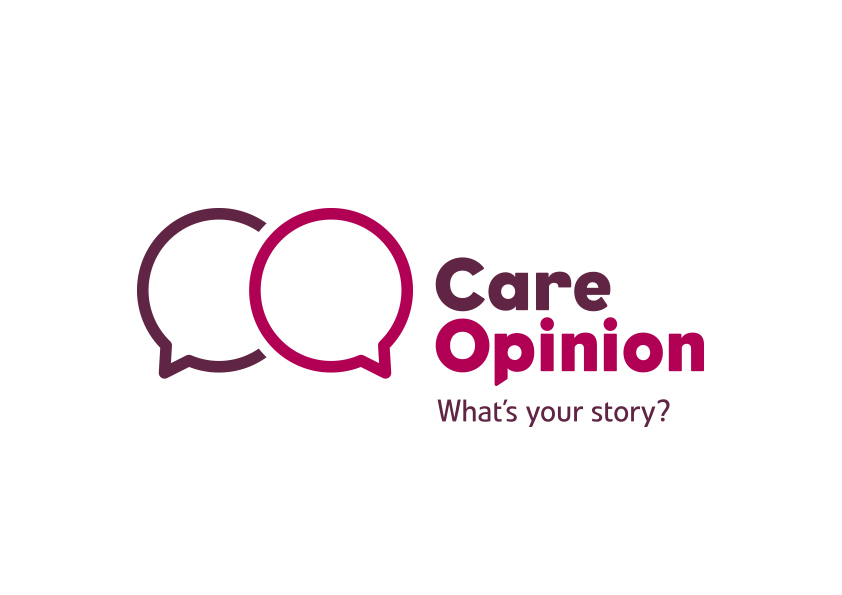 Saying what you will do to make an improvement
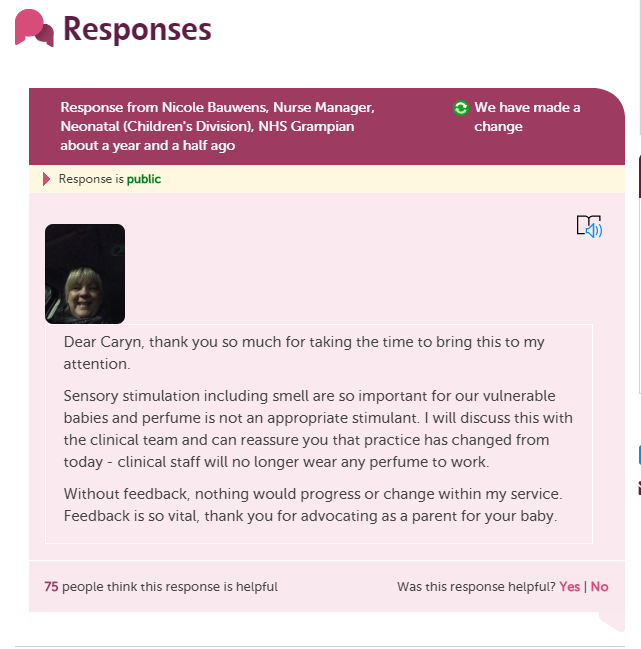 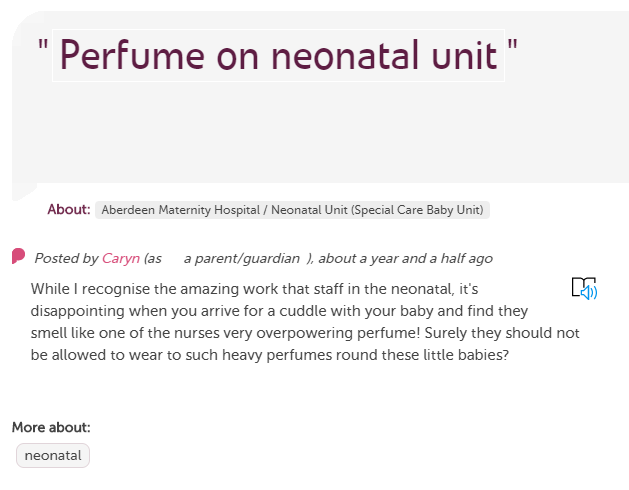 https://www.careopinion.org.uk/508341
Saying what you will do to make an improvement
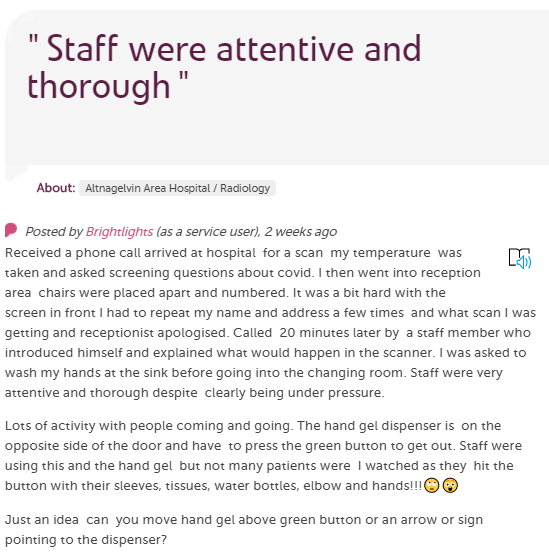 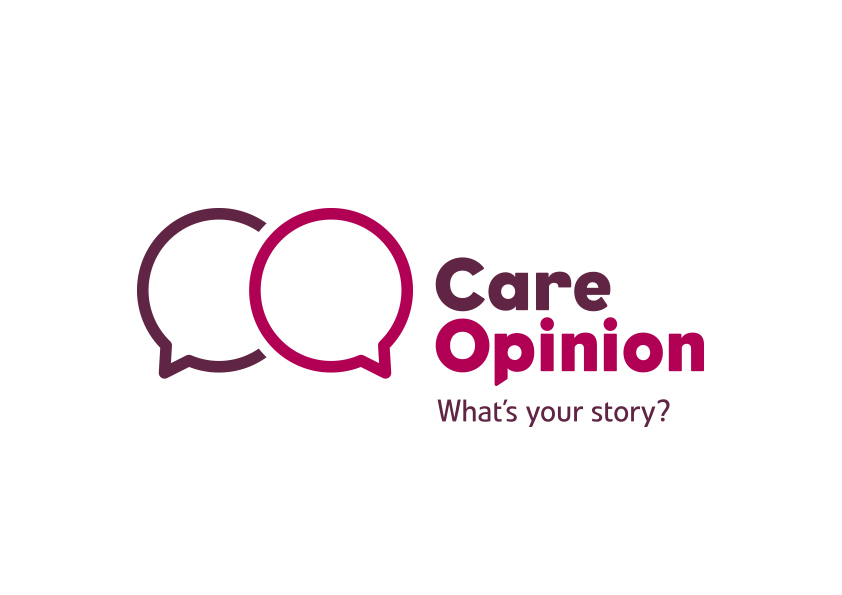 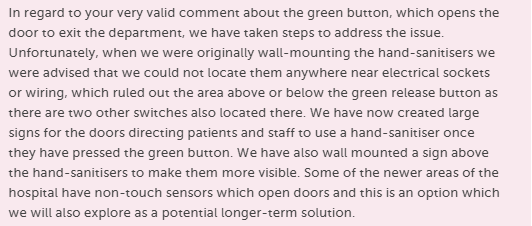 https://www.careopinion.org.uk/770867
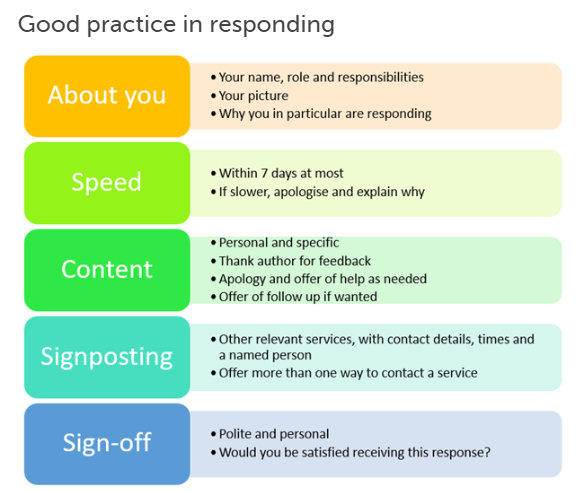 https://www.careopinion.org.uk/blogposts/813/how-do-i-respond-well-to-stories
The strategy of responding to stories

Which staff are to respond? Authors like to see responses from staff within the service they have been using. 

Responding in a timely fashion; custom alerts can be set up to show when stories haven’t been responded to, and reports can show which stories have had a response and which have not.

Escalating responses; alerts can be set up based on story criticality and more critical stories could then be responded to by more senior levels of staff, or have their input in the response.
Responding goes beyond typing a response!

How are you distributing feedback internally? You can forward on an alert email to other members of staff or an entire team safely, making them aware of the feedback.

“It was a real light in a difficult time” District Nursing in Northern Ireland found that sharing positive stories amongst staff improved morale during the pandemic.

Taking the time to investigate and enact change; as seen in the responses covered earlier, the best responses also involve action and taking initiative.
Responding Re-cap
Prepare yourself for the feedback, don’t rush, ask for support from other staff if you need a 2nd opinion

Take your professional hat off, put yourself in the authors shoes, what response would Ibe happy with?

Try not to be defensive & apologise sincerely

Use the ‘Change’ logos in your responses

Sign off with full signature as often if you can

Be personal but polite, no cut & paste generic responses
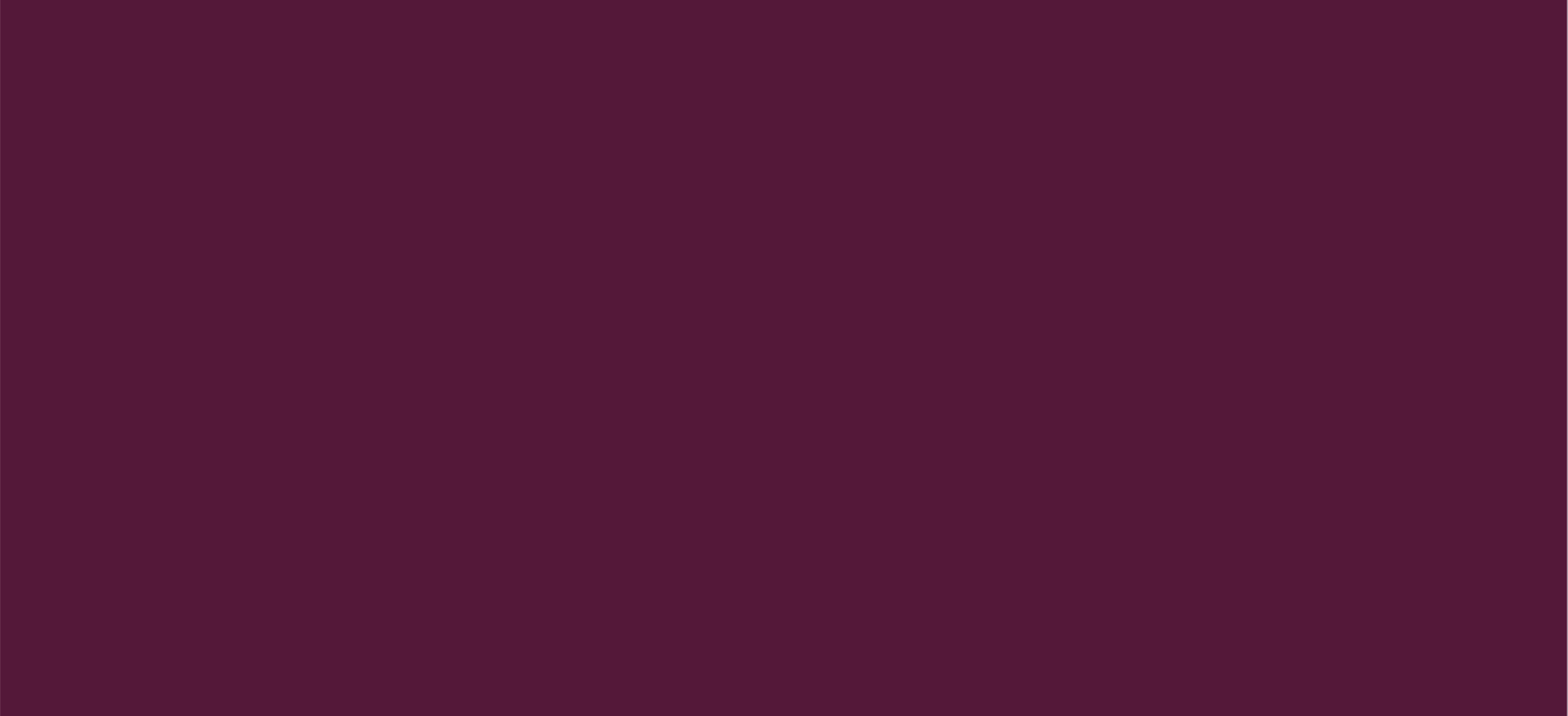 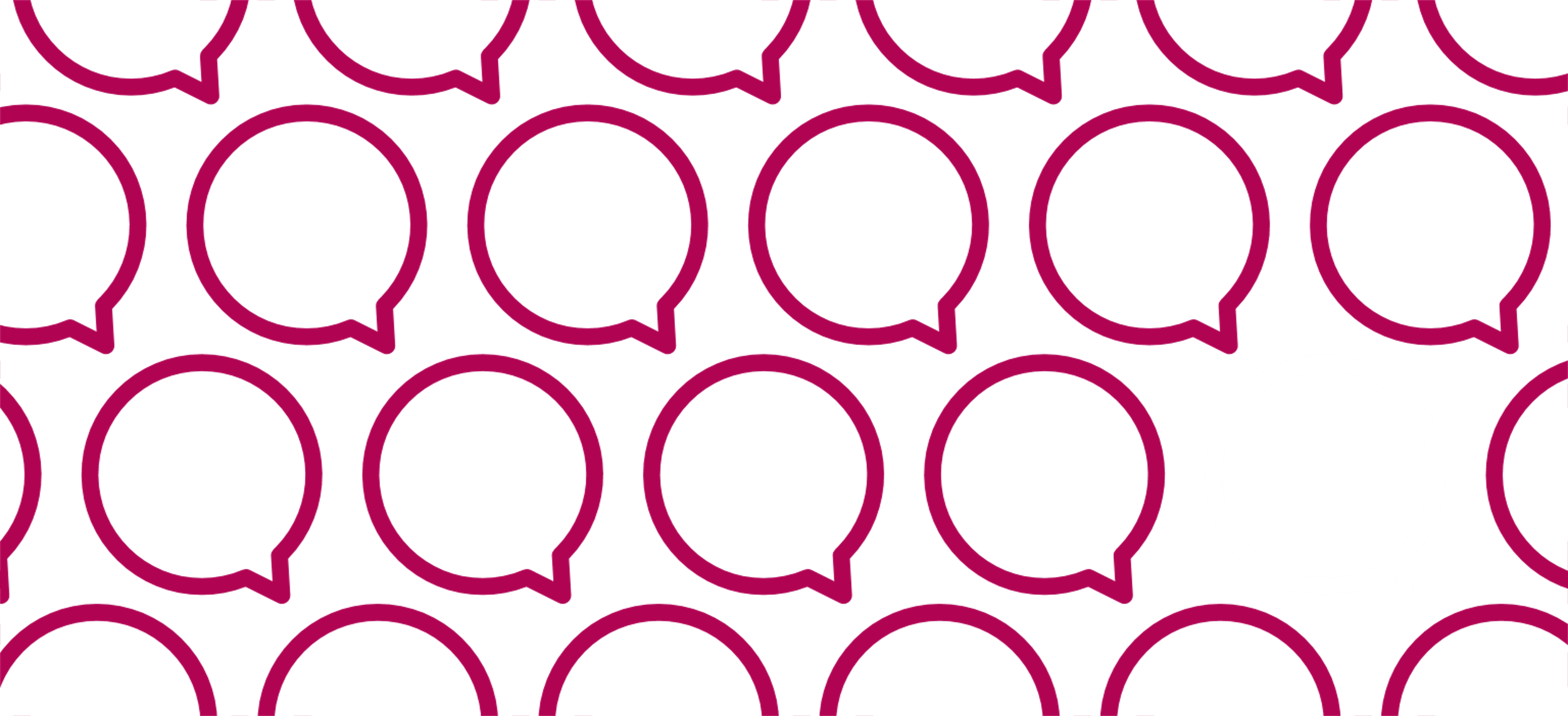 Thank 
you